MÜHENDİSLİK FAKÜLTESİ
Faculty of Engineering
Makine Mühendisliği Bölümü
Dersin Adı: MUH BİL– Bilgisayar Programlama
Dersin Hocası: Dr.Öğr.Üyesi İlhan Volkan ÖNER
Bazı vektör komutları
max(A)
min(A)
sum(A)
mean(A)
length(A)
size(A)
A(:,1)
A(1,:)
15.12.2021
MUH BİL– Bilgisayar Programlama
Matrislerde Transpoz işlemi
Transpoz, matrislerde satır ile sütunun yer değiştirilmesi işlemidir. Yani A=3x2’lik bir matrisin transpozu alındığı zaman B=AT=2x3’lük bir matris elde edilir.
A=[1 3 0; 4  2 -3];
for i=1:2
    for j=1:3
	B(j,i)=A(i,j);
end
end
B
A =

     1     3     0
     4     2    -3
B =AT

     1     4
     3     2
     0    -3
15.12.2021
MUH BİL– Bilgisayar Programlama
Uygulama-2
10 öğrencinin 1 dersten aldıkları vize ve final notlarını alarak herbir öğrencinin ortalamalarını hesaplayan ve aşağıdaki formata göre yazdıran programı yazınız.
İsim			Vize	Final	Ortalama
Ahmet Selim		 35	  40	     37.5
Çetin Ulak		 22	  95	     58.5
      :			  :	    :	       :
15.12.2021
MUH BİL– Bilgisayar Programlama
Uygulama-3
Aşağıda verilen matrisin her bir sütunun toplamını ayrı ayrı bulup bir değişkeneatayan MATLAB programı yazınız.
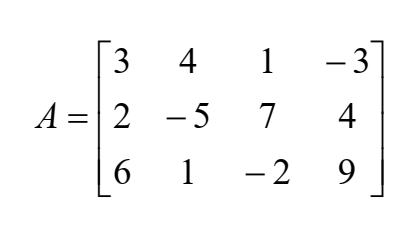 15.12.2021
MUH BİL– Bilgisayar Programlama
clc;
clear;A=[3 4 1 -3;2 -5 7 4;6 1 -2 9];
t1=0; %birinci sutun toplami
t2=0; %ikinci sutun toplami
t3=0; %üçüncü sutun toplami
t4=0; %üçüncü sutun toplami
for i=1:3
    t1=t1+A(i,1);
    t2=t2+A(i,2);
    t3=t3+A(i,3);
    t4=t4+A(i,4);
end
y=[t1 t2 t3 t4]
Uygulama-3
Aşağıda verilen matrisin her bir sütunun toplamını ayrı ayrı bulup bir değişkeneatayan MATLAB programı yazınız.
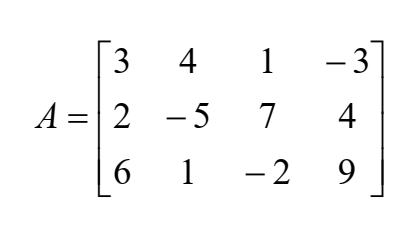 15.12.2021
MUH BİL– Bilgisayar Programlama
Uygulama-4:
3x2 boyutunda bir B matrisinin elemanları okutularak bu matrisin sıfırdan küçük elemanlarını tek boyutlu bir y dizisine aktaran programı yazınız.
15.12.2021
MUH BİL– Bilgisayar Programlama
clc;
clear;
k=1;
B=[8 0; -3 4; -2 5];
for i=1:3
    for j=1:2
        if B(i,j) < 0
            A(k)=B(i,j)
            k=k+1;
        end
    end
end
A
Uygulama-4:
3x2 boyutunda bir B matrisinin elemanları okutularak bu matrisin sıfırdan küçük elemanlarını tek boyutlu bir y dizisine aktaran programı yazınız.
15.12.2021
MUH BİL– Bilgisayar Programlama
Uygulama-5
B=[-45 0 5 10 -91 2] dizisinin elemanlarını tersten yazdırarak başka bir diziye aktaran programı yazınız.
15.12.2021
MUH BİL– Bilgisayar Programlama
Uygulama-5
B=[-45 0 5 10 -91 2] dizisinin elemanlarını tersten yazdırarak başka bir diziye aktaran programı yazınız.

clc;
clear all;
B=[-45 0 5 10 -91 2];
k=6;
for i=1:6
    A(k)=B(i);
    k=k-1;
end
A
15.12.2021
MUH BİL– Bilgisayar Programlama
Uygulama-6
K=[-4 3 0 ; 2 0 4 ] matrisindeki sıfırların sayısını ve yerini (satır ve sütun numaralarını) veren programı yazınız.
15.12.2021
MUH BİL– Bilgisayar Programlama
Uygulama-6
clc; 
clear all;
K=[-4 3 0 ; 2 0 4 ];
adet=0;
for i=1:2
    for j=1:3
        if K(i,j)==0
            adet=adet+1;
            fprintf('%g. satir %g. sütun\n',i,j)
         end
    end
end
fprintf('K matrisinin %g adet 0 dan oluşan eleman vardir\n',adet)
15.12.2021
MUH BİL– Bilgisayar Programlama
Uygulama 7
Aşağıda verilen A matrisindeki -3 den büyük elemanlarını bir vektöre atayan bir MATLAB programı yazınız
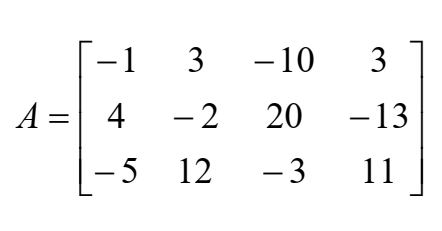 15.12.2021
MUH BİL– Bilgisayar Programlama
Uygulama 7
clc;
clear all;
A=[-1 3 -10 3; 4 -2 20 -13; -5 12 -3 11];k=1;for i=1:3for j=1:4if A(i,j)>-3y(k)=A(i,j);k=k+1;endendendy
Aşağıda verilen A matrisindeki -3 den büyük elemanlarını bir vektöre atayan bir MATLAB programı yazınız
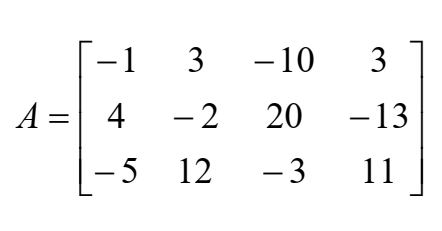 15.12.2021
MUH BİL– Bilgisayar Programlama
Ugulama-8
15.12.2021
MUH BİL– Bilgisayar Programlama
Ugulama-8
clc;
Clear all;
x=[2 3 -4 6 -8 12 -75];k=1;for i=1:7if x(i)<0f=x(i)^3+2*abs(x(i))+2;if f<0y(k)=f;k=k+1;endendendy
15.12.2021
MUH BİL– Bilgisayar Programlama
Uygulama-9
Aşağıda verilen matrisi, matrisin en büyük elemanı ile çarpıp bir B matrisine atayan programı yazınız.
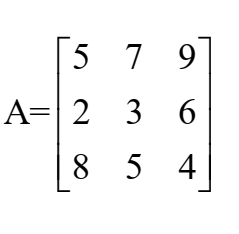 15.12.2021
MUH BİL– Bilgisayar Programlama
Uygulama-9
clc;
clear;
A=[5 7 9;2 3 6;8 5 4];
enb=A(1,1) % rasgele bir değeri en büyük olarak atanır
for i=1:3
for j=1:3
if A(i,j)>enb
enb=A(i,j);
end
end
end
% en büyük değer ile A matrisinin çarpılması
for i=1:3;
for j=1:3;
B(i,j)=enb*A(i,j);
Aşağıda verilen matrisi, matrisin en büyük elemanı ile çarpıp bir B matrisine atayan programı yazınız.
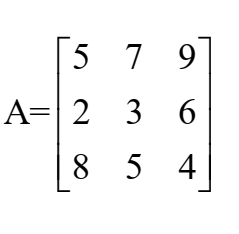 15.12.2021
MUH BİL– Bilgisayar Programlama
Uygulama-10
Aşağıda verilen matrisin elemanlarının toplamını bulup, matrisin her bir elemandan çıkartılınca oluşan matrisi bulan bir MATLAB programı yazınız.
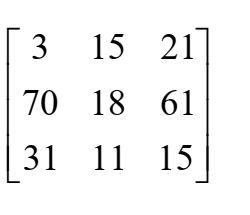 15.12.2021
MUH BİL– Bilgisayar Programlama
clc;
clear;
A=[3 15 21;70 18 61;31 11 15];t=0;for i=1:3for j=1:3t=t+A(i,j);endendfor i=1:3for j=1:3B(i,j)=t-A(i,j);endendB
Uygulama-10
Aşağıda verilen matrisin elemanlarının toplamını bulup, matrisin her bir elemandan çıkartılınca oluşan matrisi bulan bir MATLAB programı yazınız.
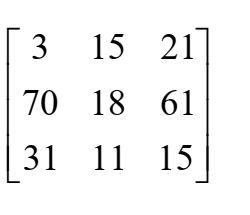 15.12.2021
MUH BİL– Bilgisayar Programlama